StoryTelling Strategies & Tools to Sustain Innovations
TAACCCT Round 4 Convening 2017
Washington, D.C.
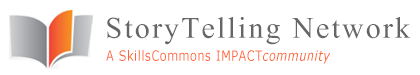 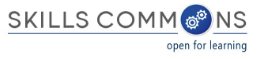 StoryTelling Ambassadors
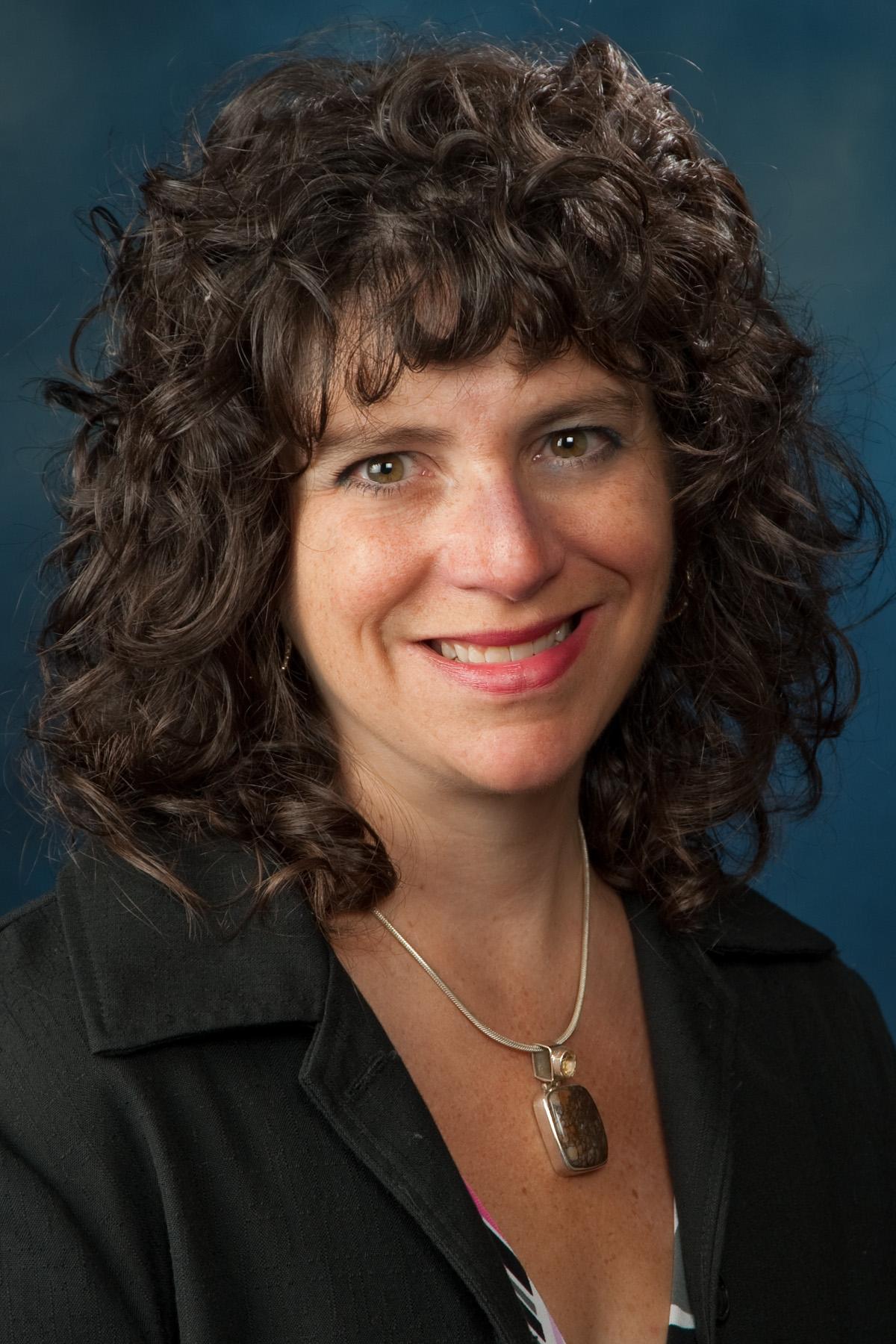 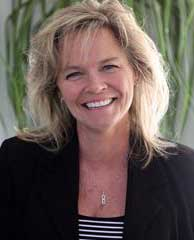 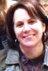 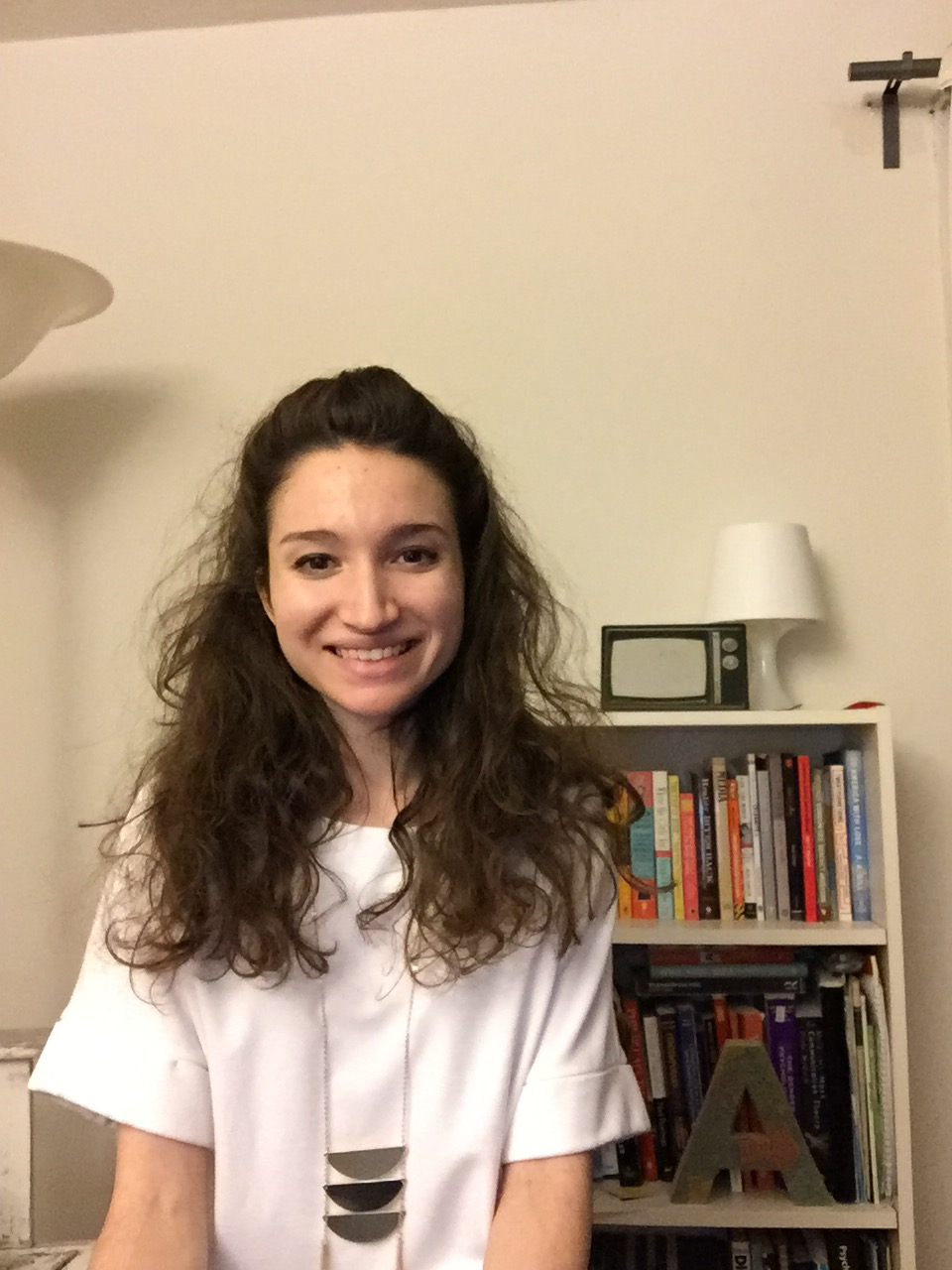 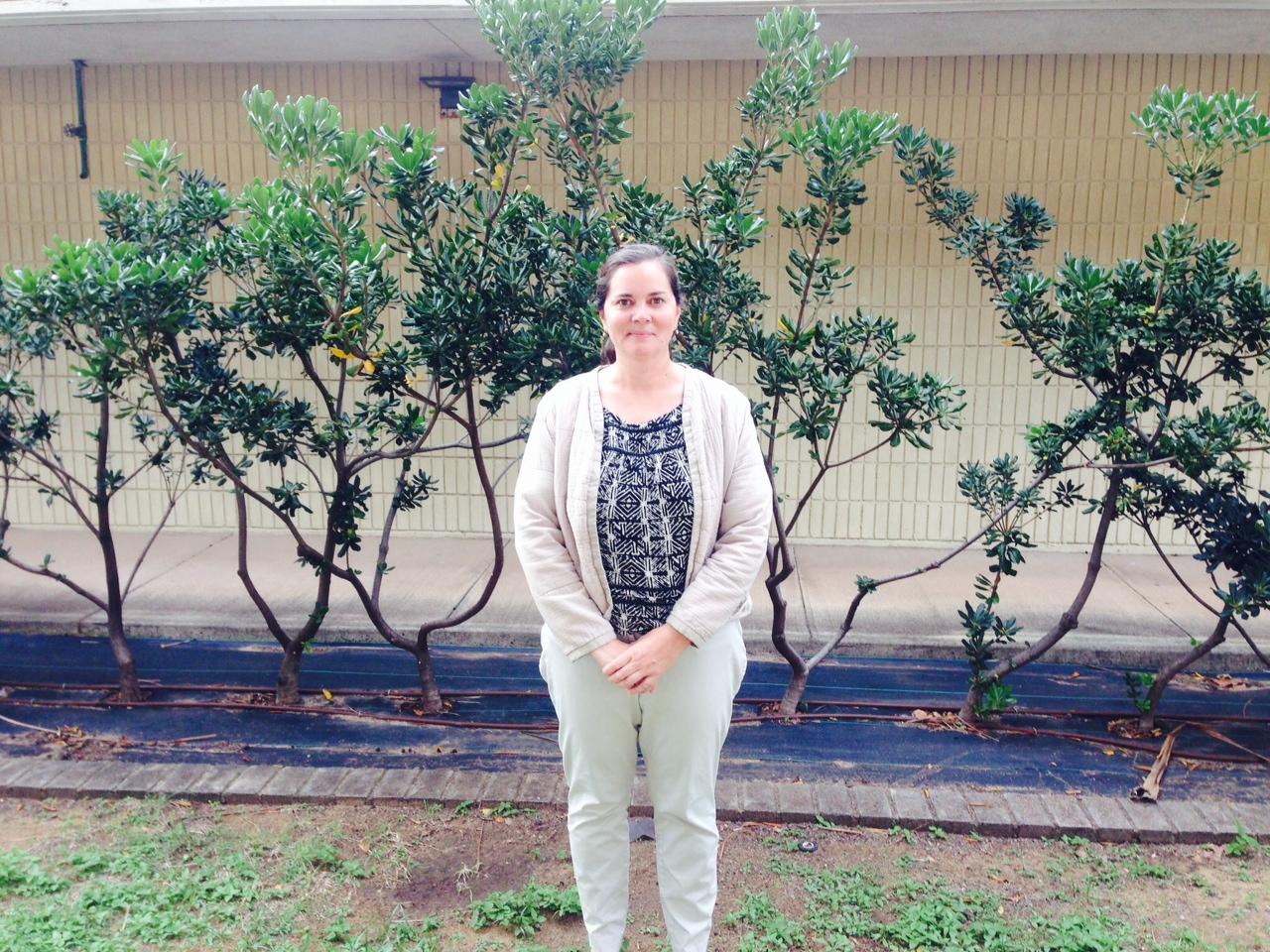 Helene Mancuso
Project Manager
TAACCCT Grant
Kathy Spada
Project Manager
INTERFACE Consortium
Maria Fieth
Program Manager, Communications & Community
Skills Commons
Nanticoke, PA
Wausau, WI
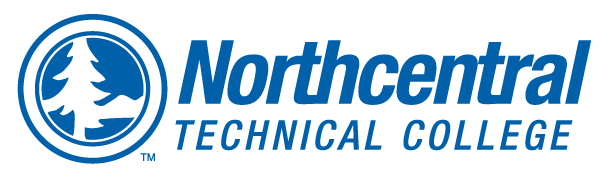 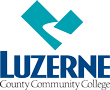 Long Beach, CA
Nicolette van der Lee
Program Coordinator
Office of Continuing Education & Training
Alexandra Shinert
Communications/Program Assistant
Northeast Resiliency Consortium
Paterson, NJ
Kahului, HI
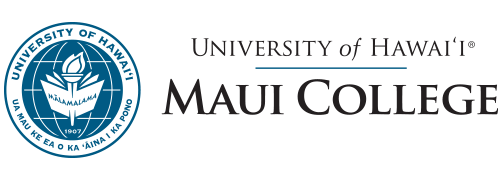 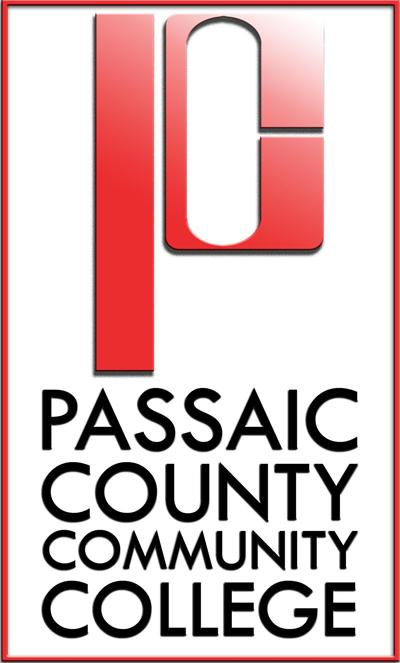 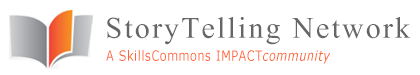 Making the Case for Storytelling
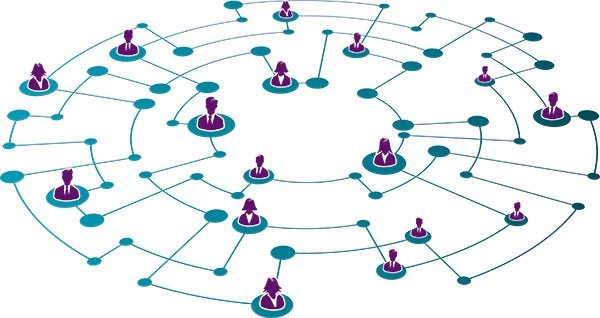 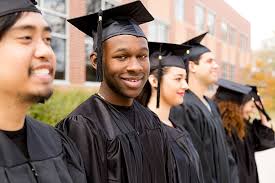 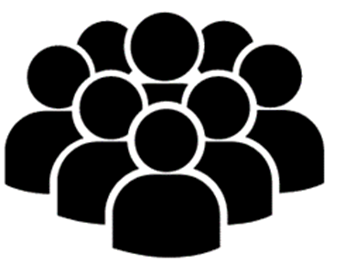 Project, Program and Portfolio Management
Portfolio
Programs
Projects
Defining Our Projects (Stories)
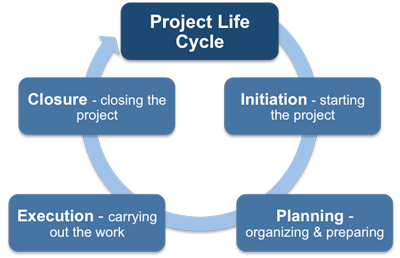 Case Study: Story of Food Innovation in Hawaii
StoryTelling Toolkit
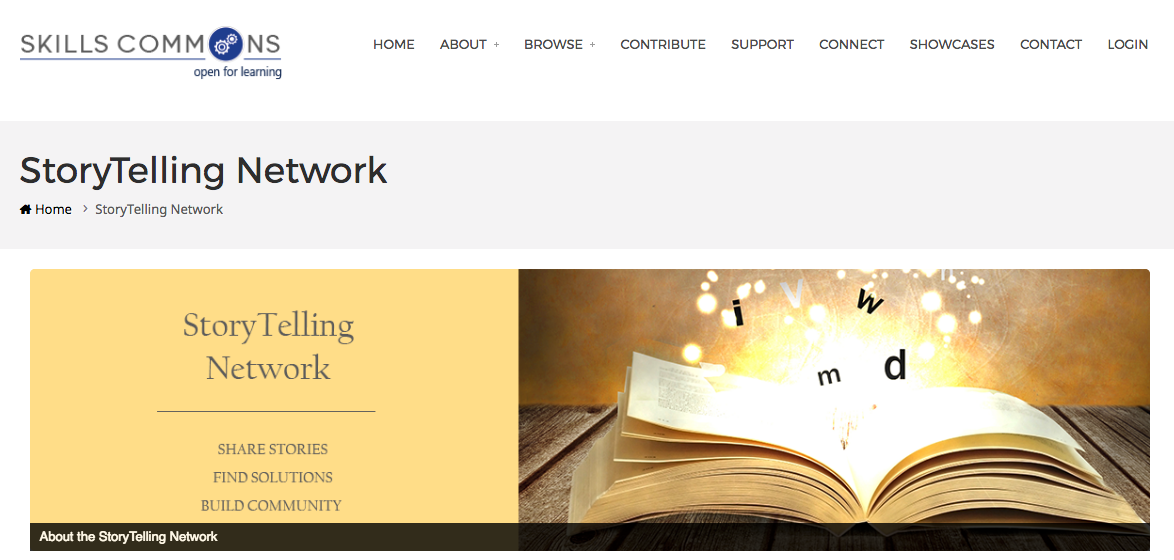 Storytelling Toolkit
Rubric
Project Brief
Script
Lessons Learned
http://support.skillscommons.org/connect/impact-communities/story-telling/
Elements of Good Stories
Character
Plot
Voice
Emotions
A Hook
Engagement
8
Storytelling Toolkit
StoryTelling Rubric
Rubric
Project Brief
Script
Lessons Learned
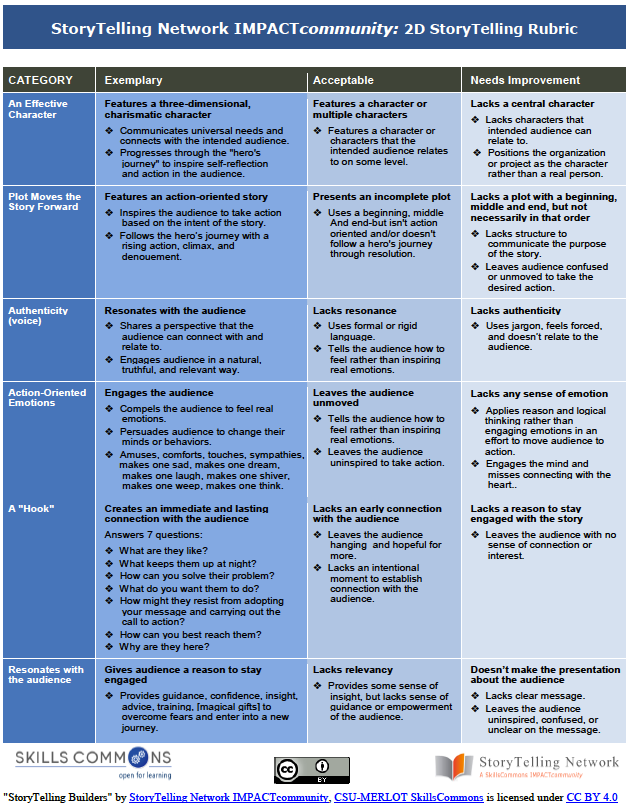 Evaluating Your Story
5 Categories
3 Levels
Continuous improvement
9
Storytelling Toolkit
StoryTelling Project Brief
Rubric
Project Brief
Script
Lessons Learned
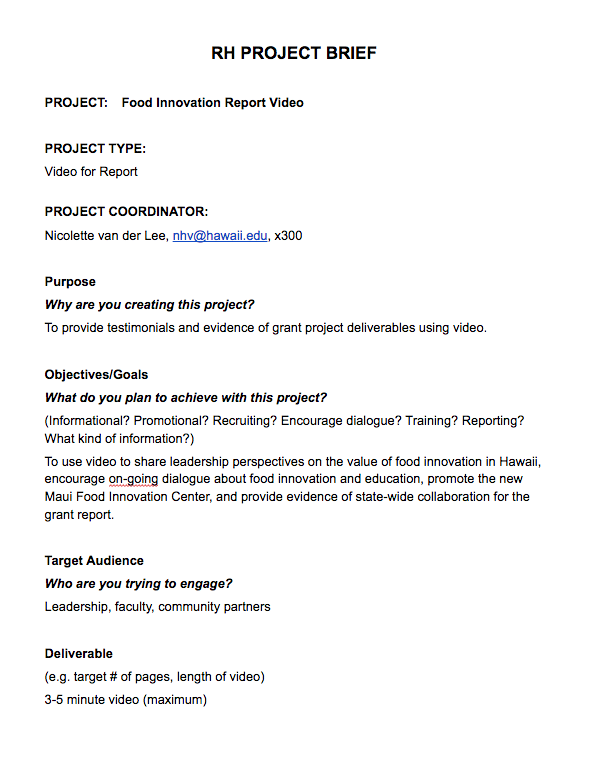 Describe the Project:
Purpose/Objectives/Goal
Target Audience
Deliverable
10
Storytelling Toolkit
StoryTelling Script
Rubric
Project Brief
Script
Lessons Learned
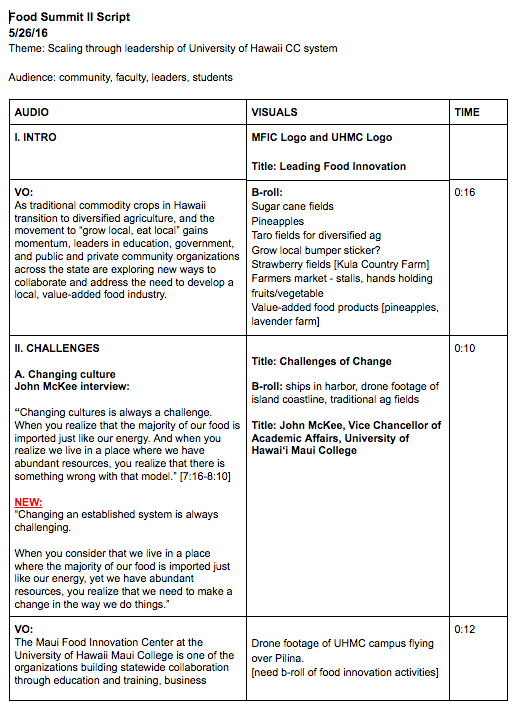 Scripting Your Story:
Write the narrative
Identify the visuals
Time
11
Storytelling Compliments Formal Reporting
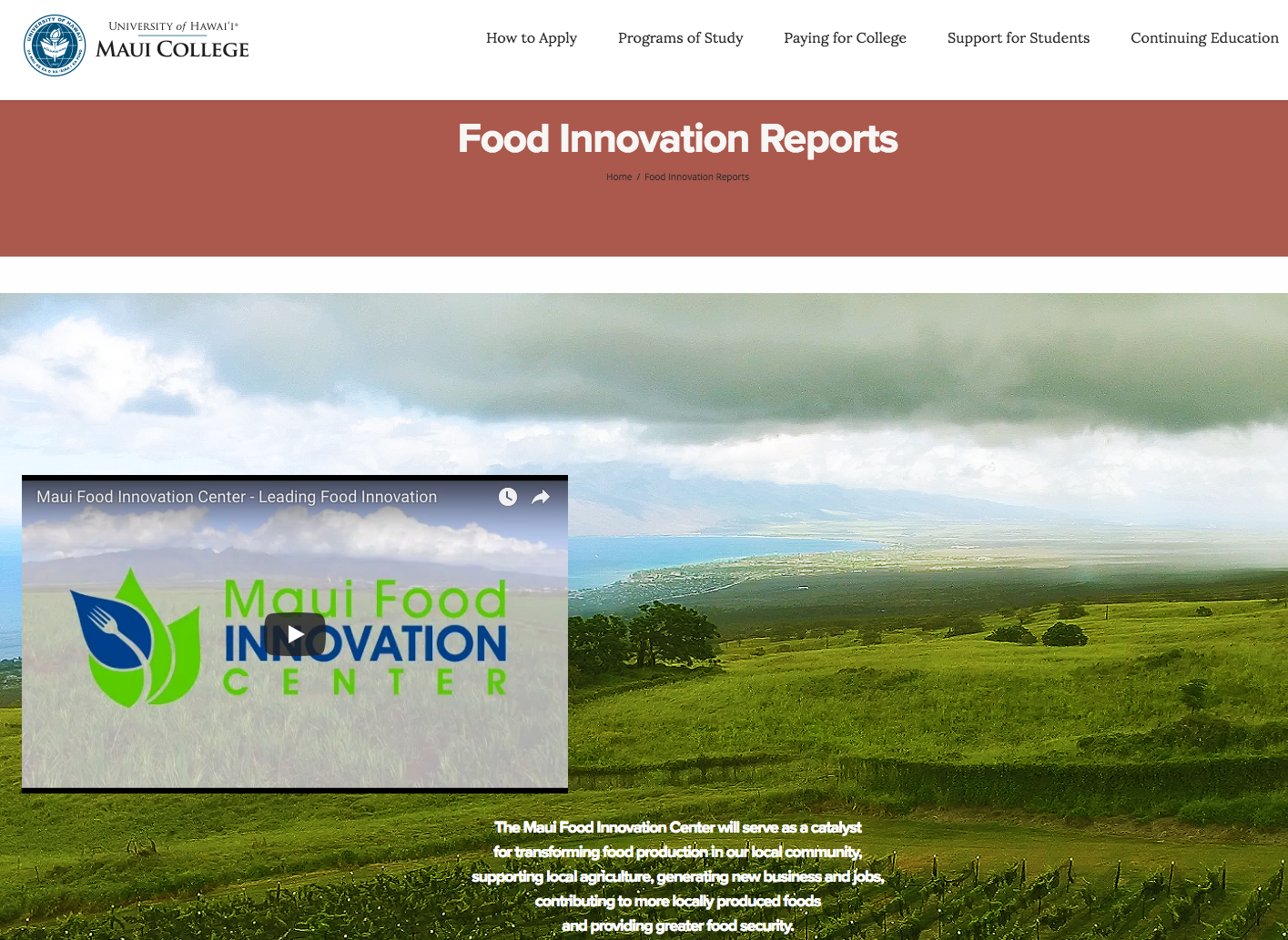 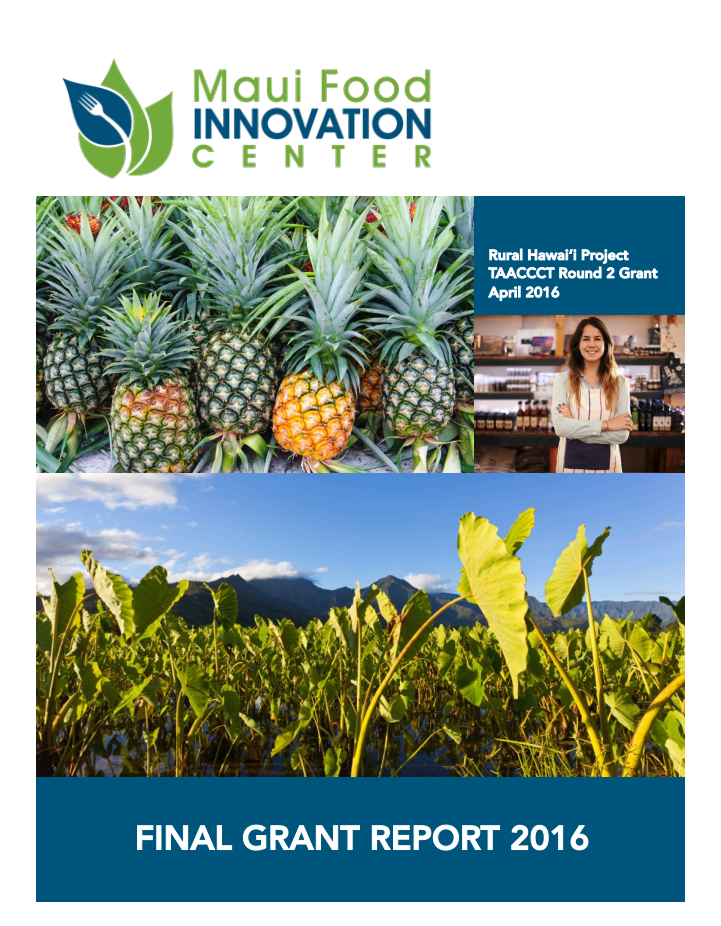 12
Building a Network
COMMUNITY PARTNERS
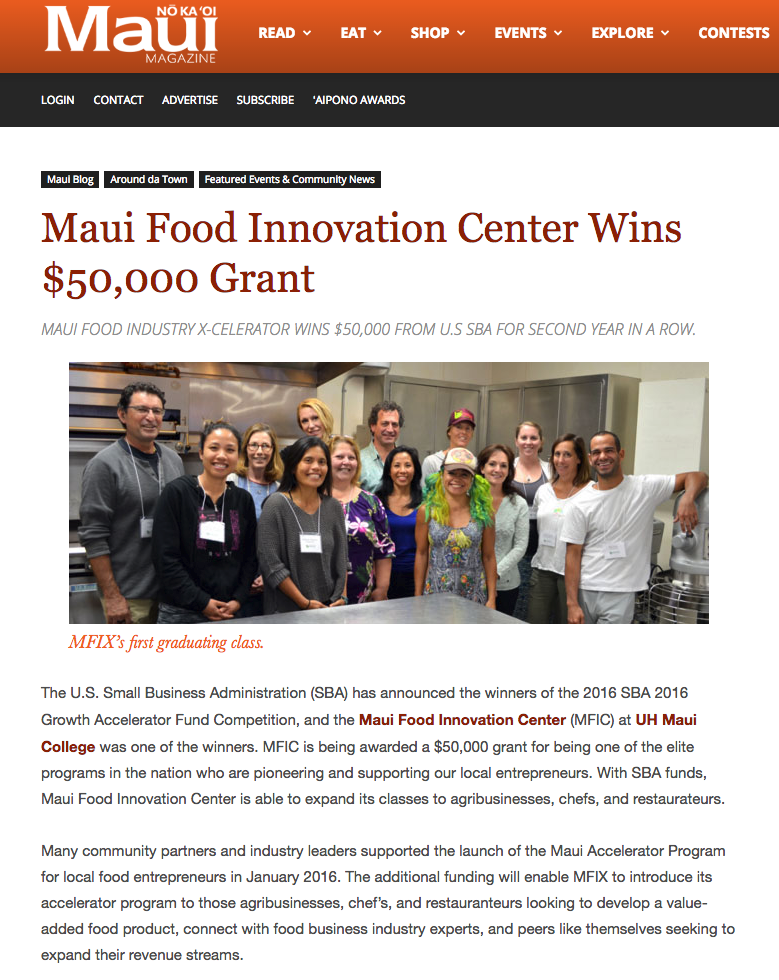 MEDIA
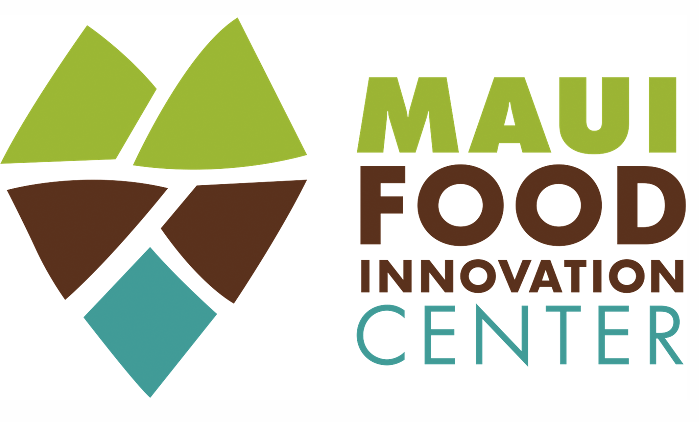 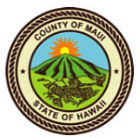 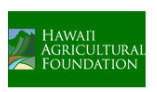 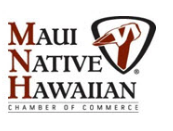 NATIONAL PARTNERS
GOVERNMENT AGENCIES
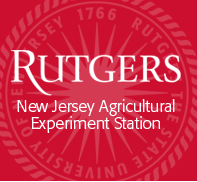 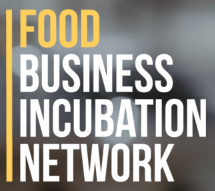 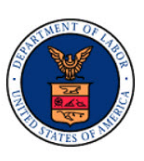 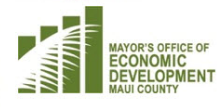 WORKFORCE/ INDUSTRY
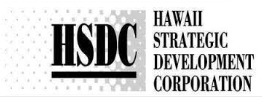 EDUCATION
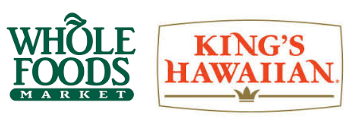 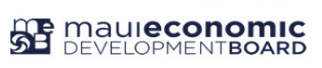 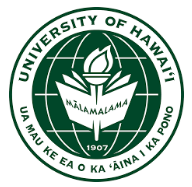 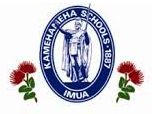 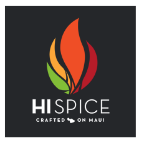 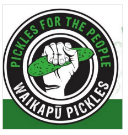 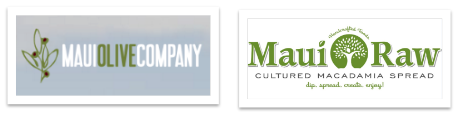 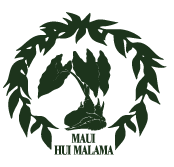 Case Study: Makeover
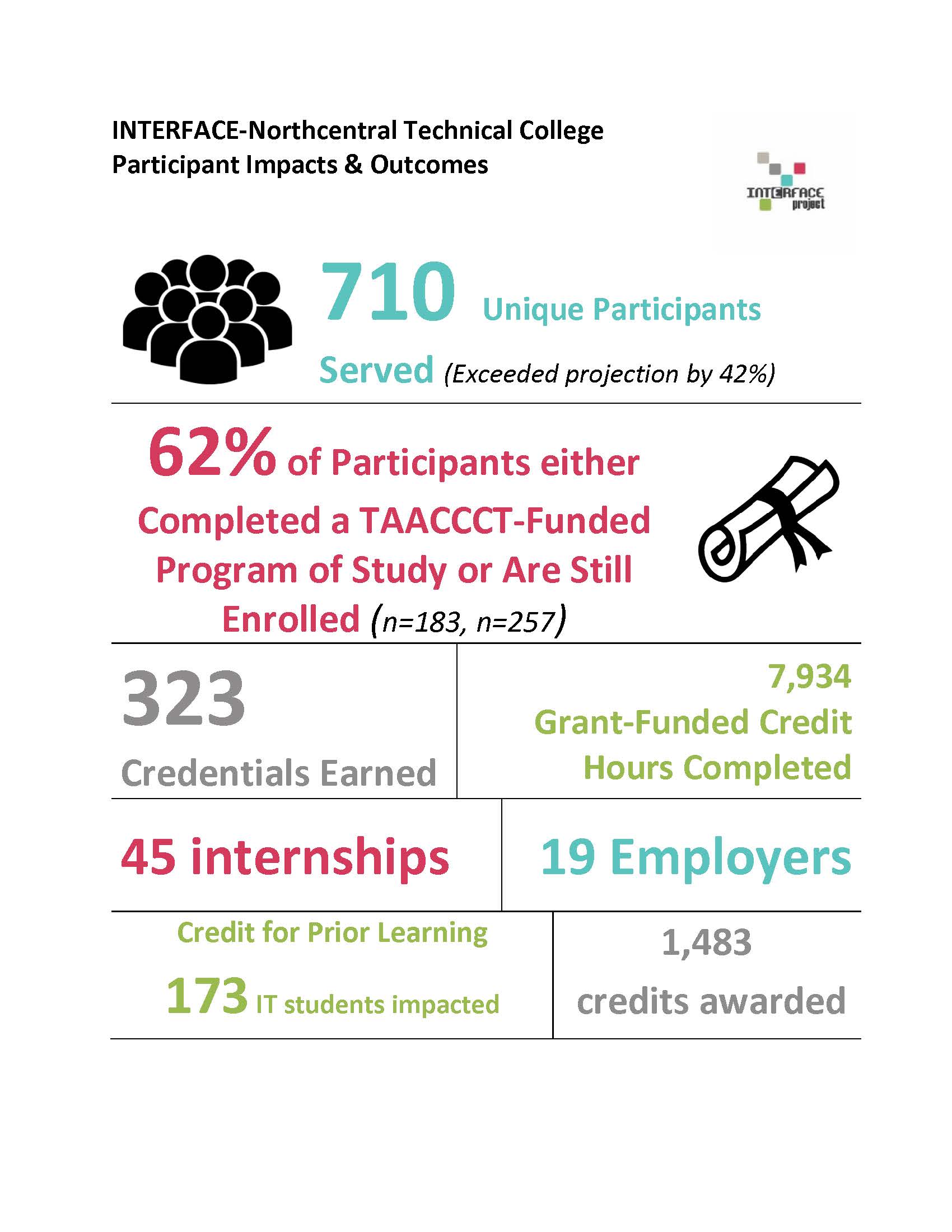 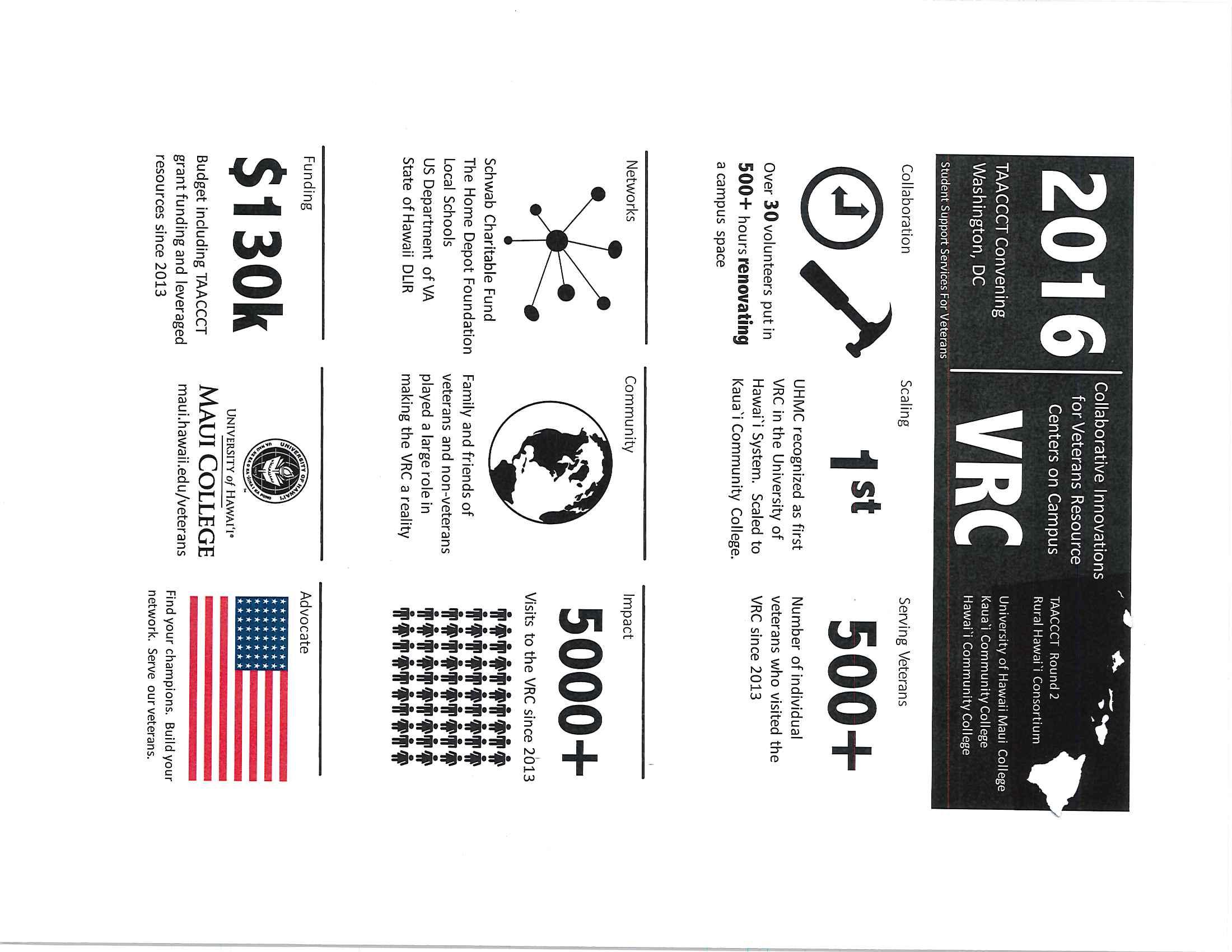 14
Storytelling Toolkit
Lessons Learned
Rubric
Project Brief
Script
Lessons Learned
Capturing Lessons Learned
What went well?
What didn’t go well or had unintended consequences?
What recommendations would you make to others doing similar projects?
What’s Next?
http://support.skillscommons.org/connect/impact-communities/story-telling/
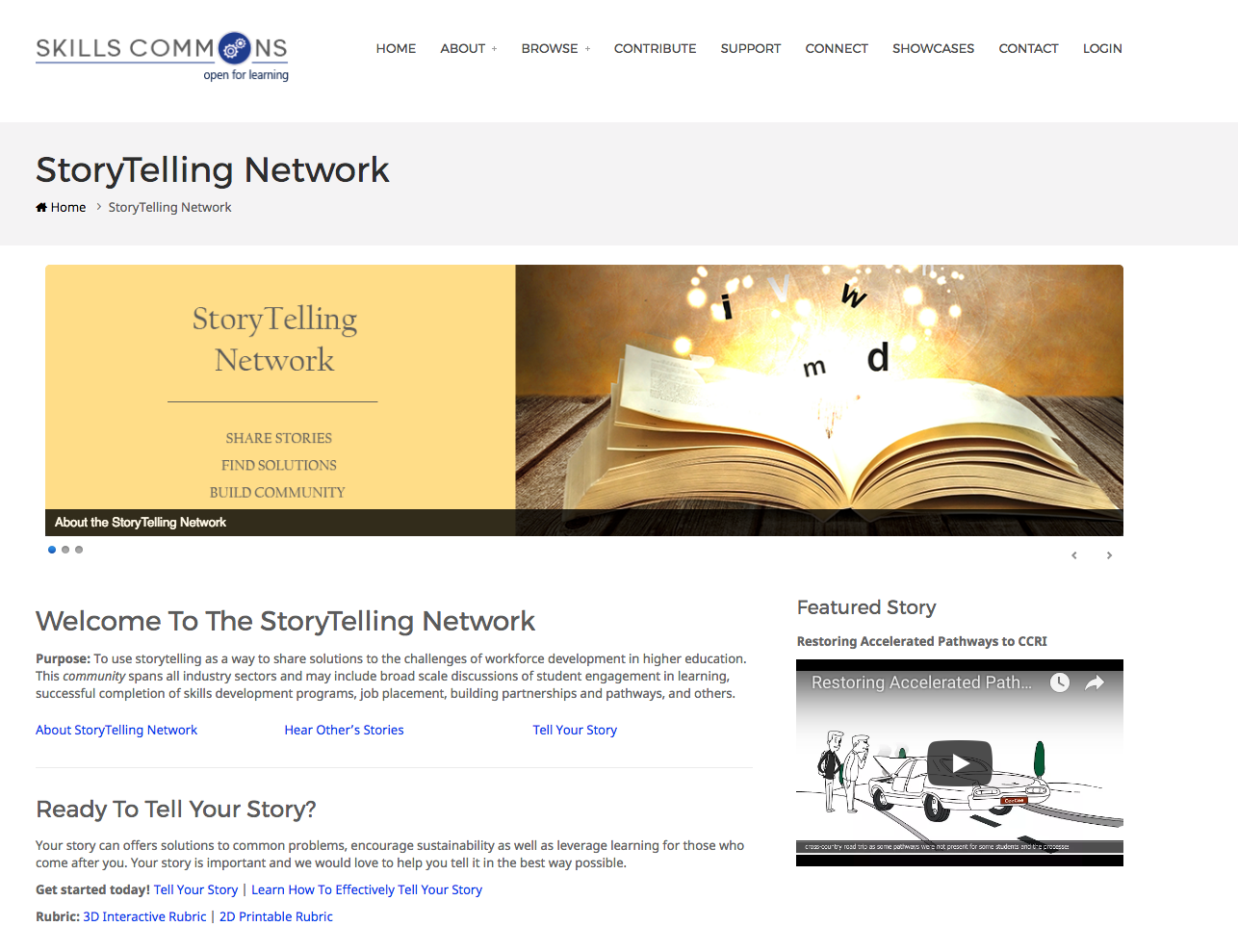 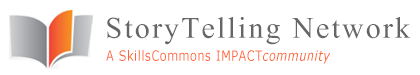 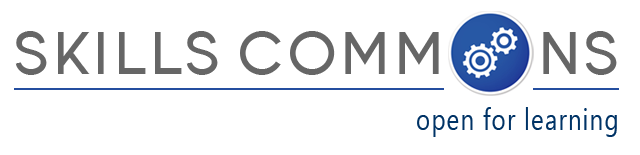 For more information please visit the StoryTelling IMPACT community at
http://support.skillscommons.org/connect/impact-communities/story-telling/
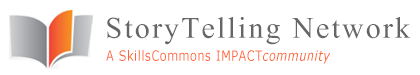 Want to tell your TAACCCT project's story to a national audience? 
Visit the Connect Center on SkilllsCommons at connect.skillscommons.org  

For more information please contact:
Maria Fiethmfieth@calstate.edu